G-Market Game
How much is it?
How to Play
Give each group a white board and marker. 

You will see an item.  Guess how much it is.  Write, “It’s ______ dollars”  (or you can use won) 

The closest answer gets a point.
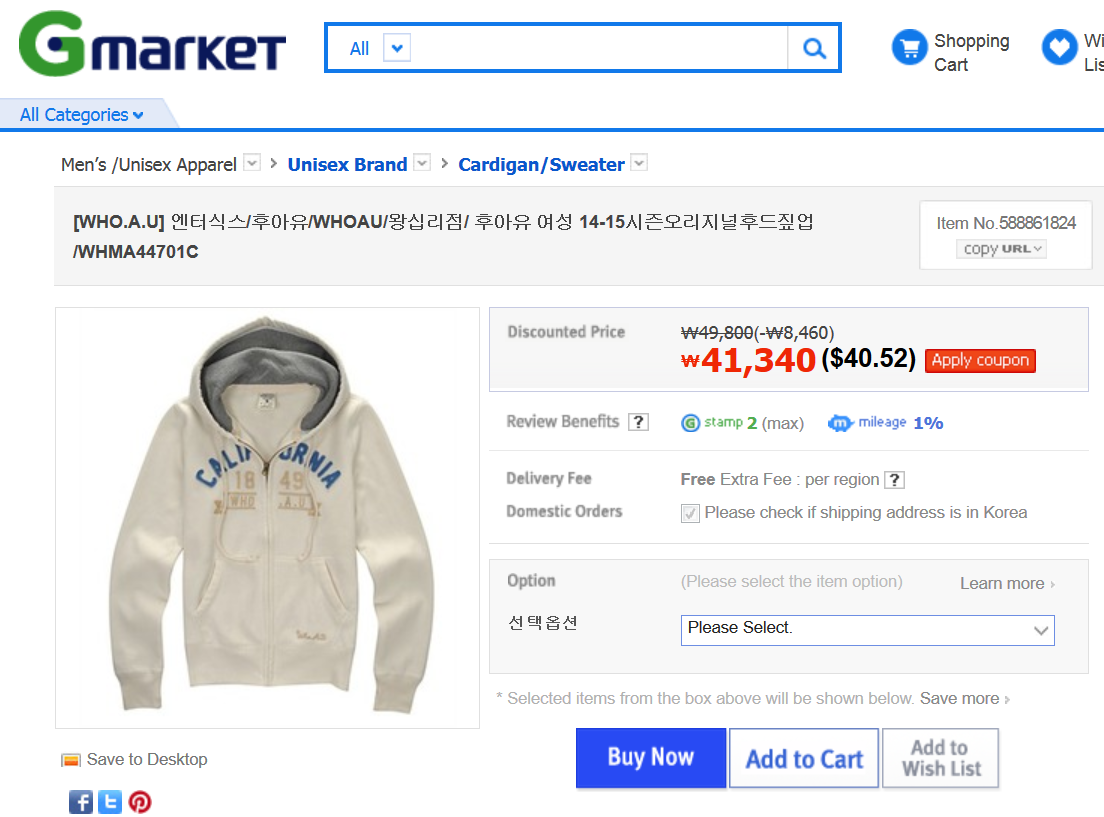 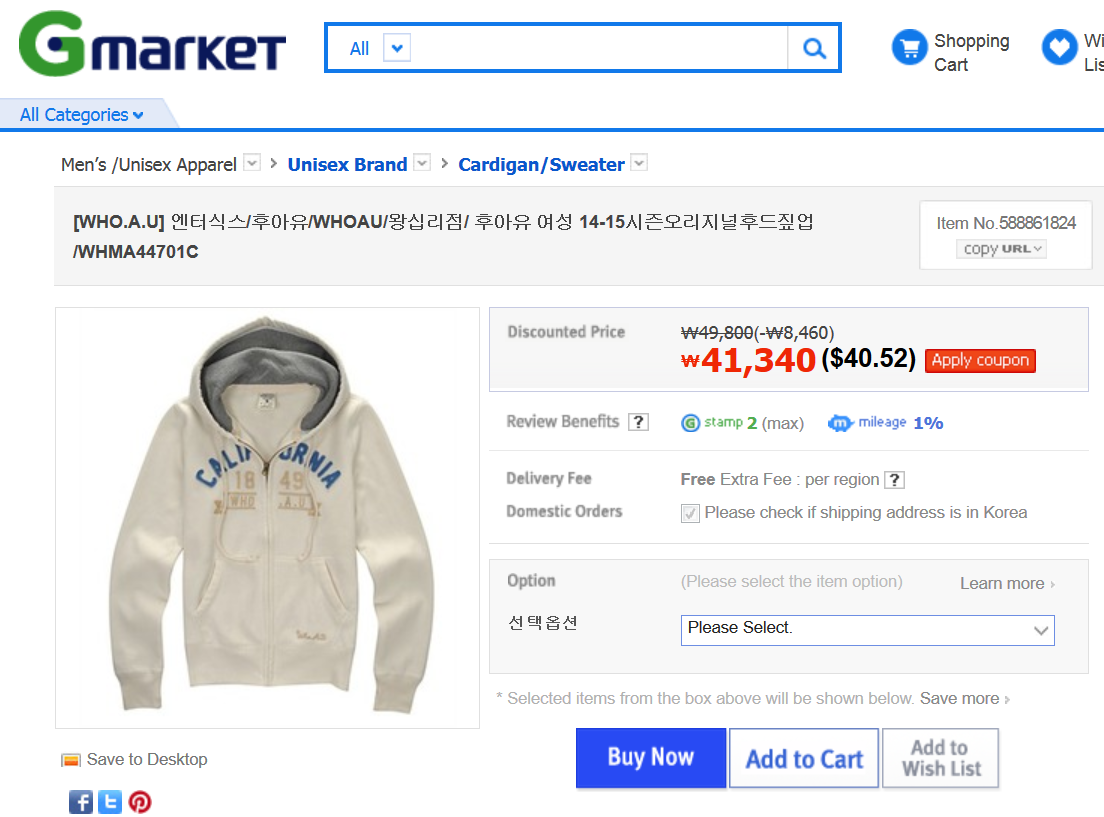 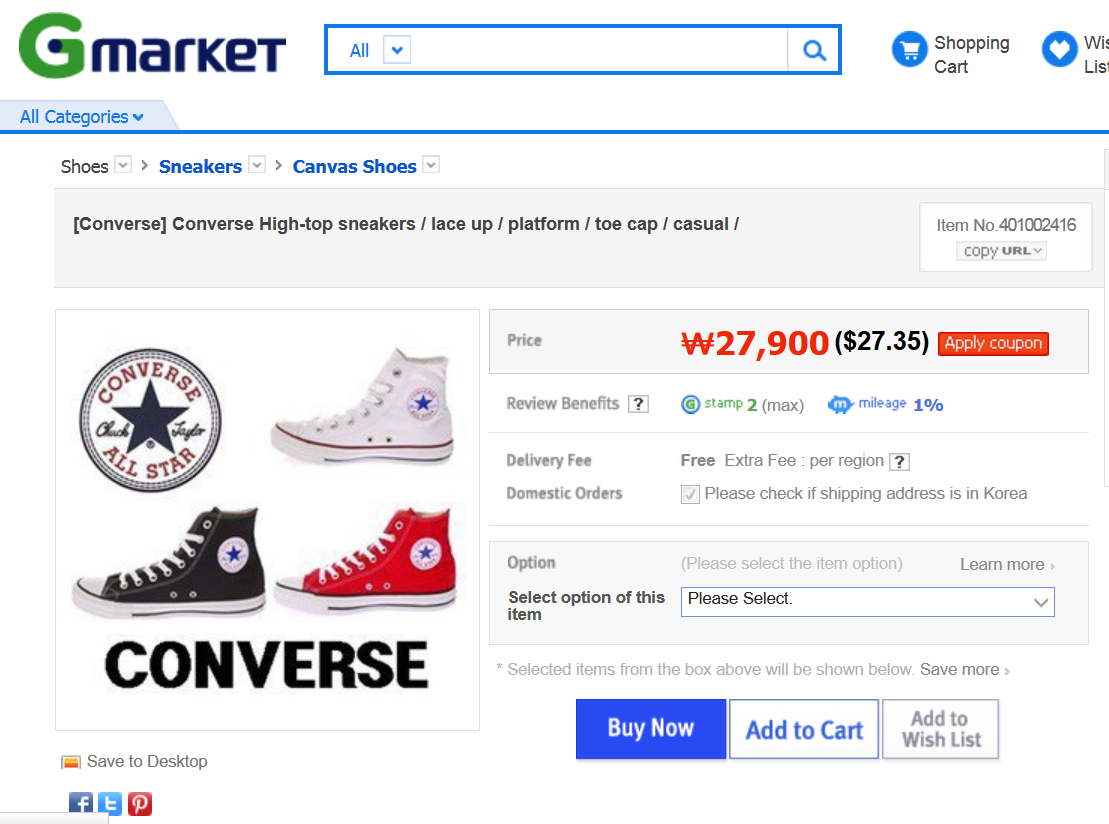 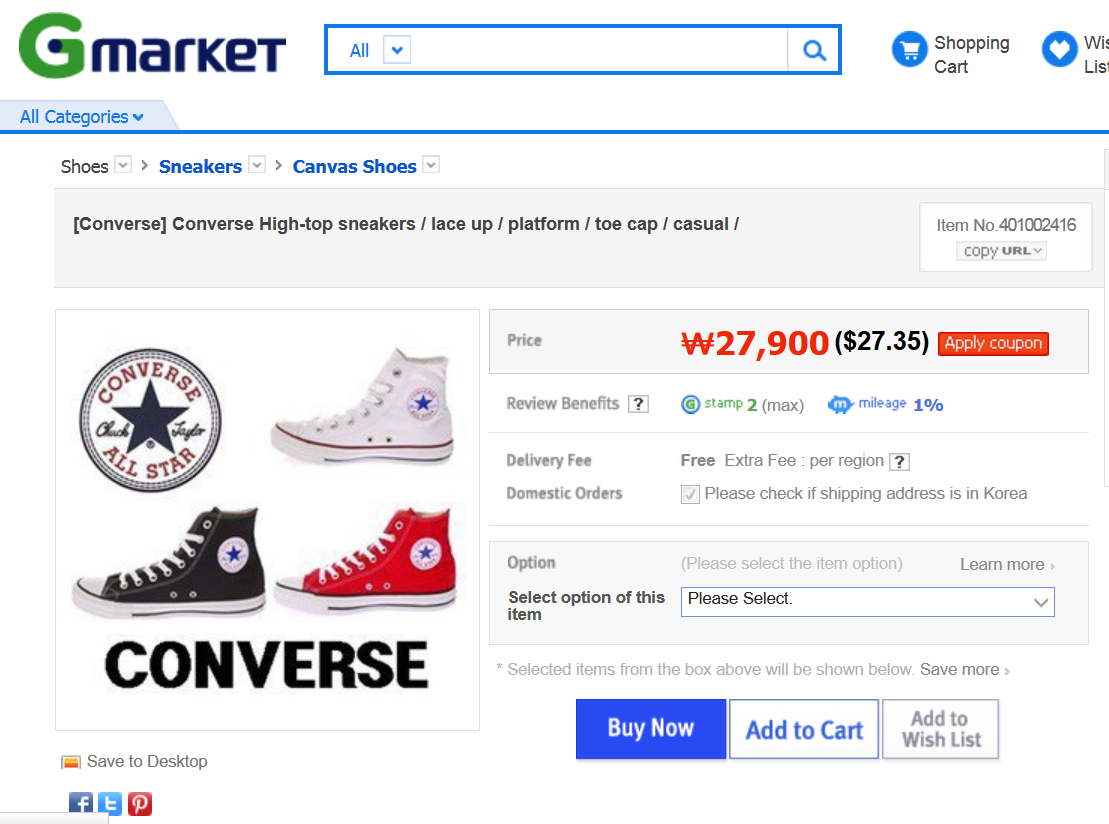 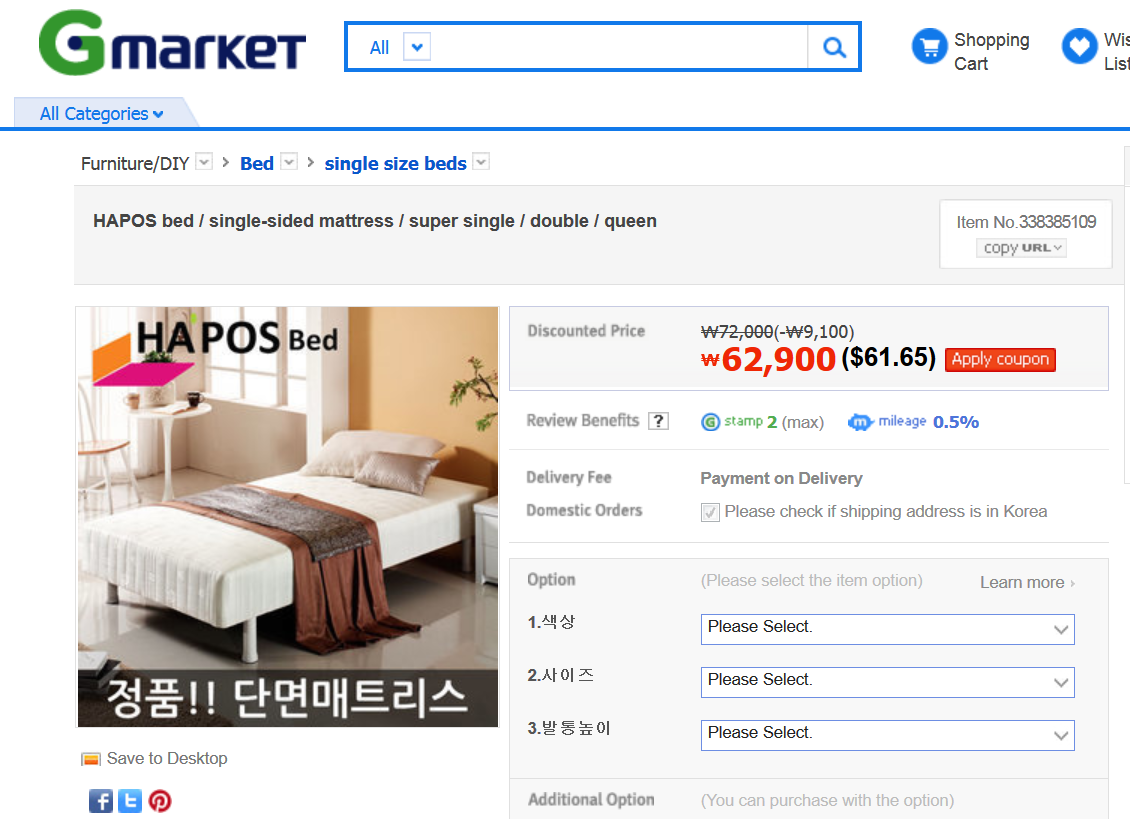 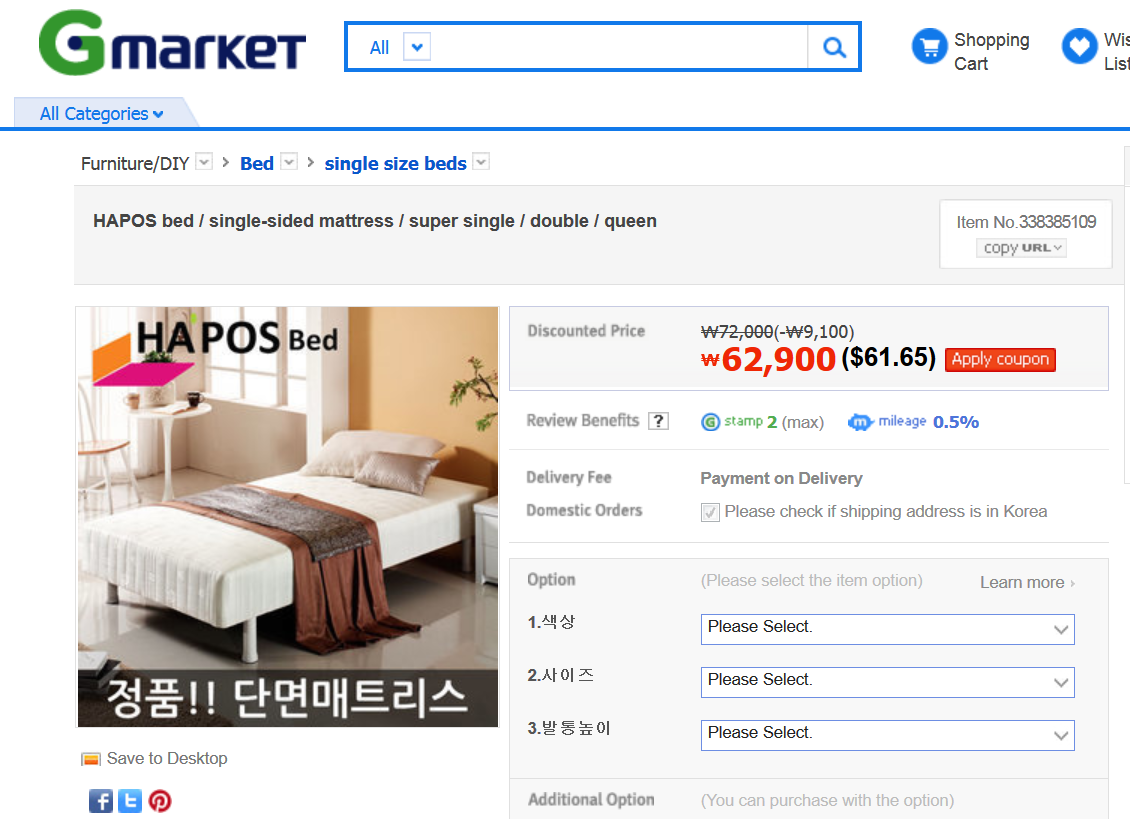 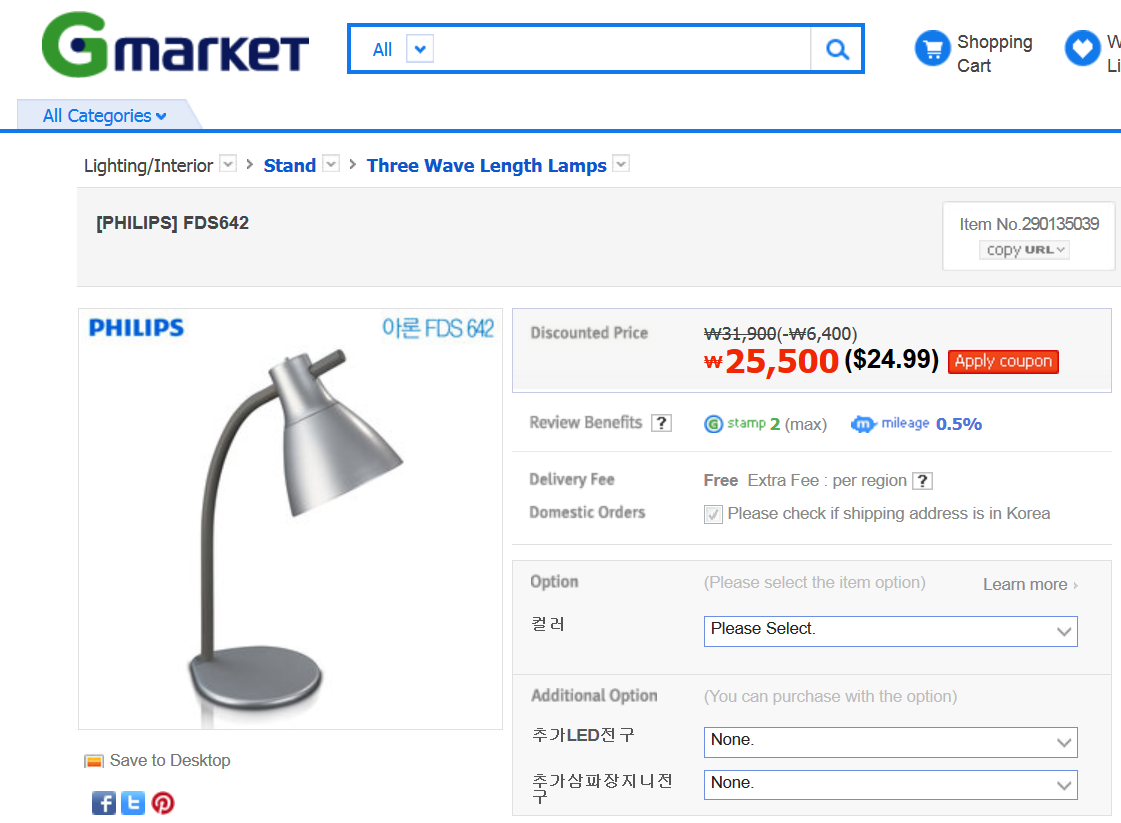 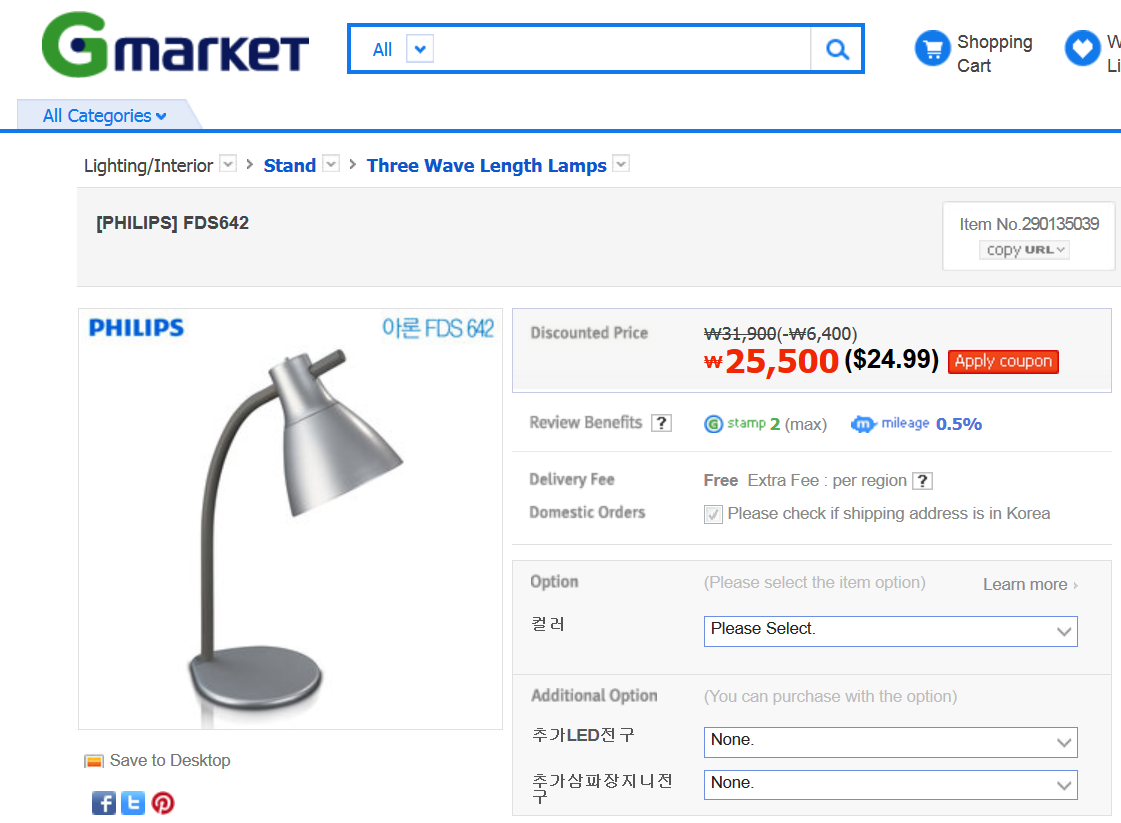 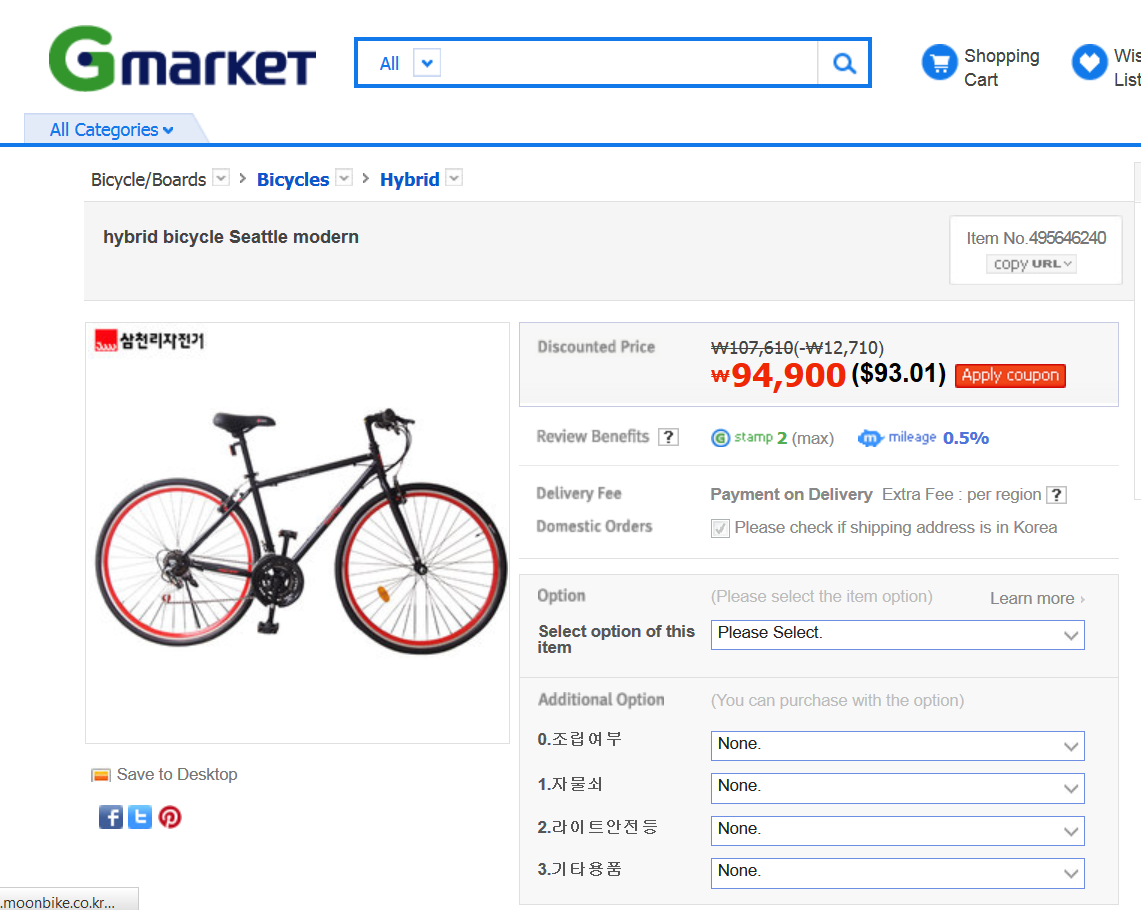 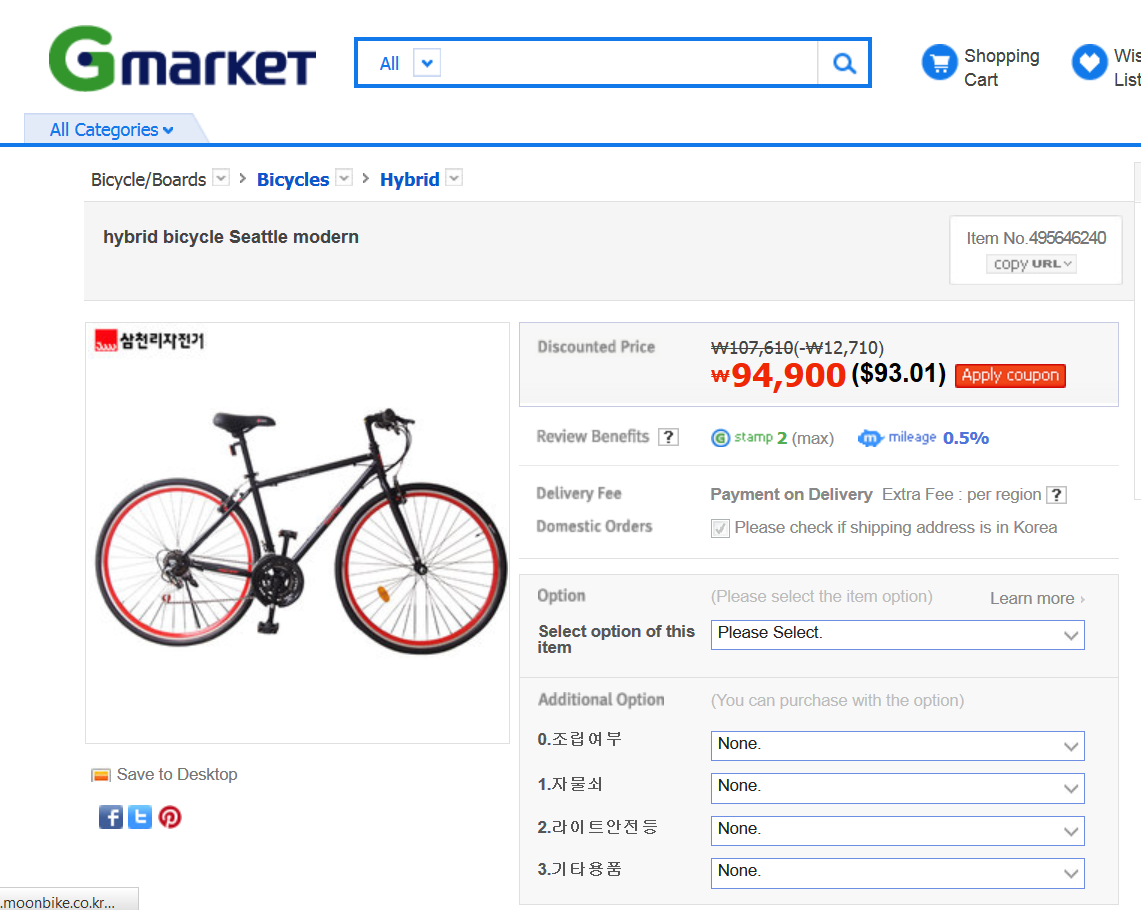 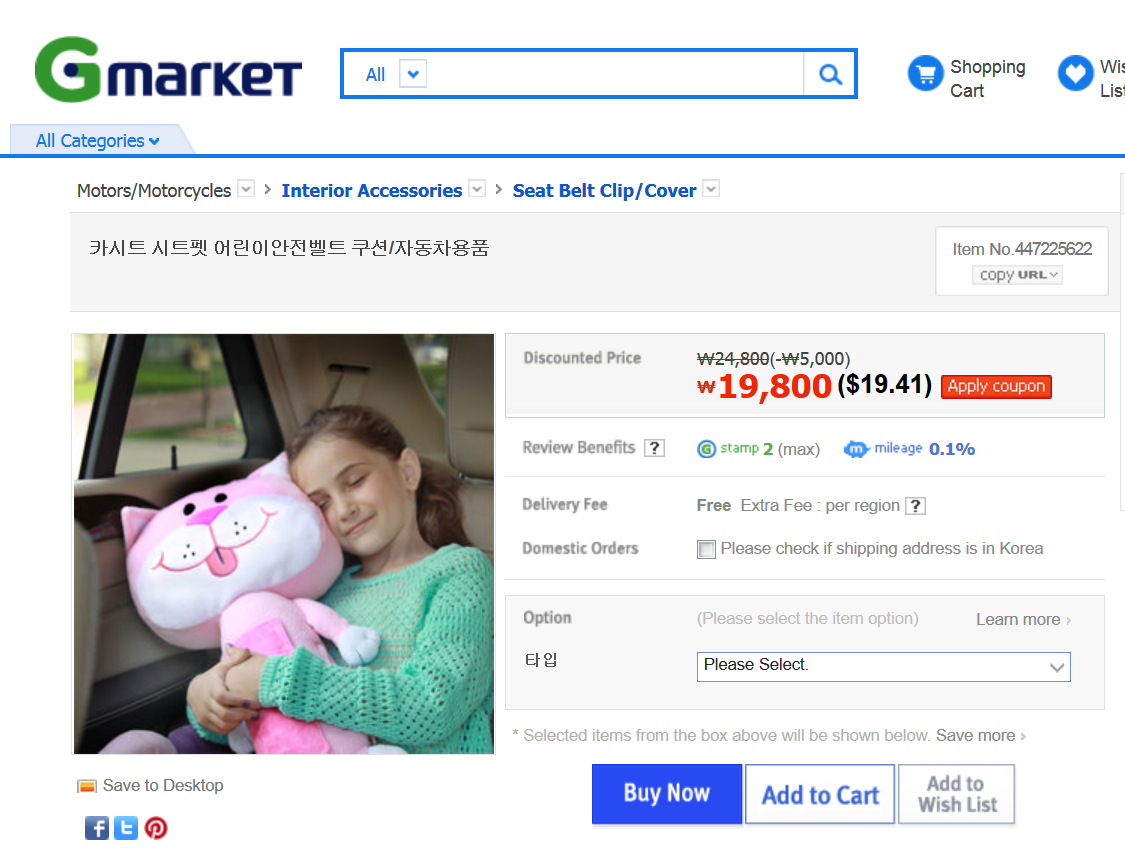 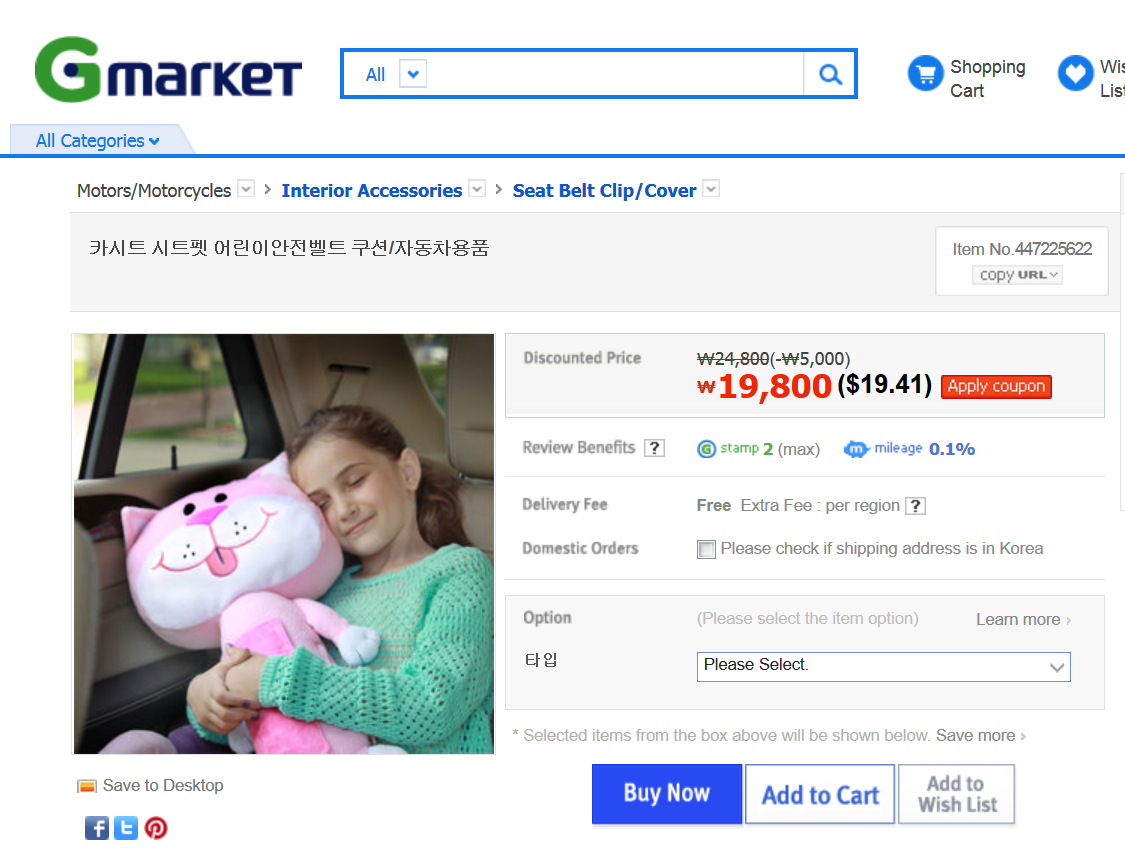 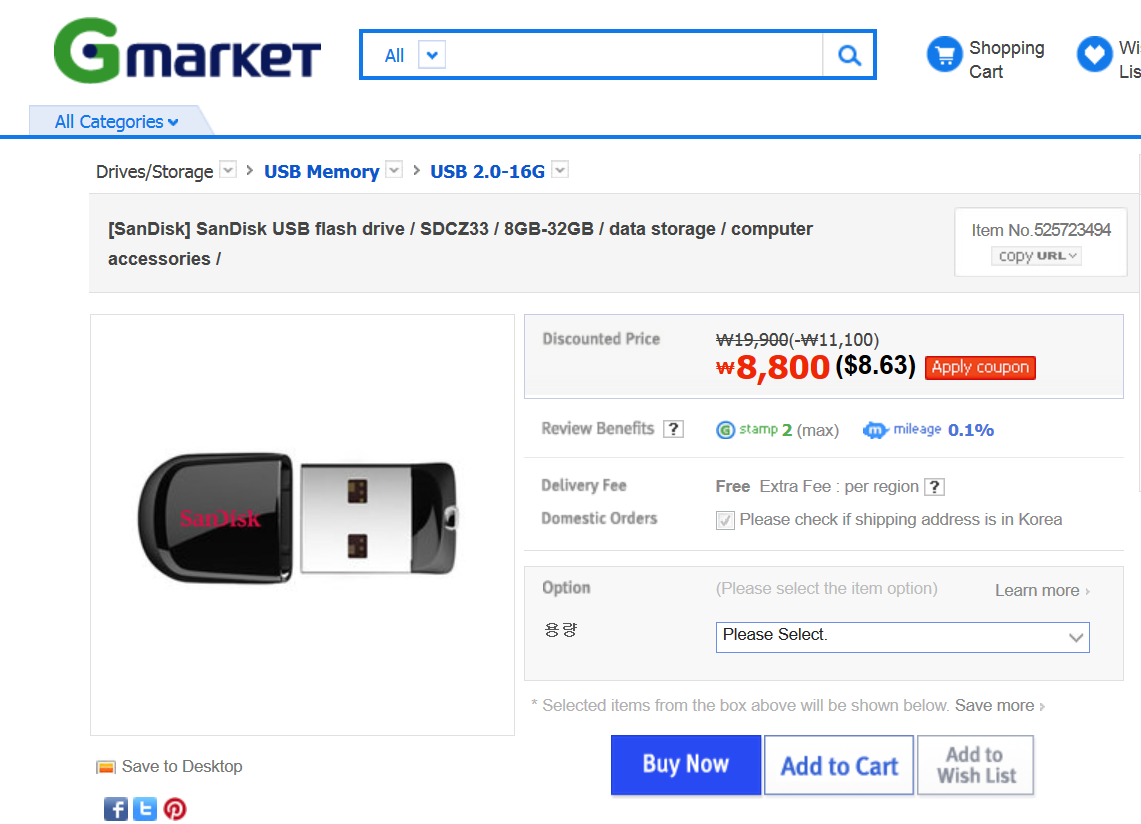 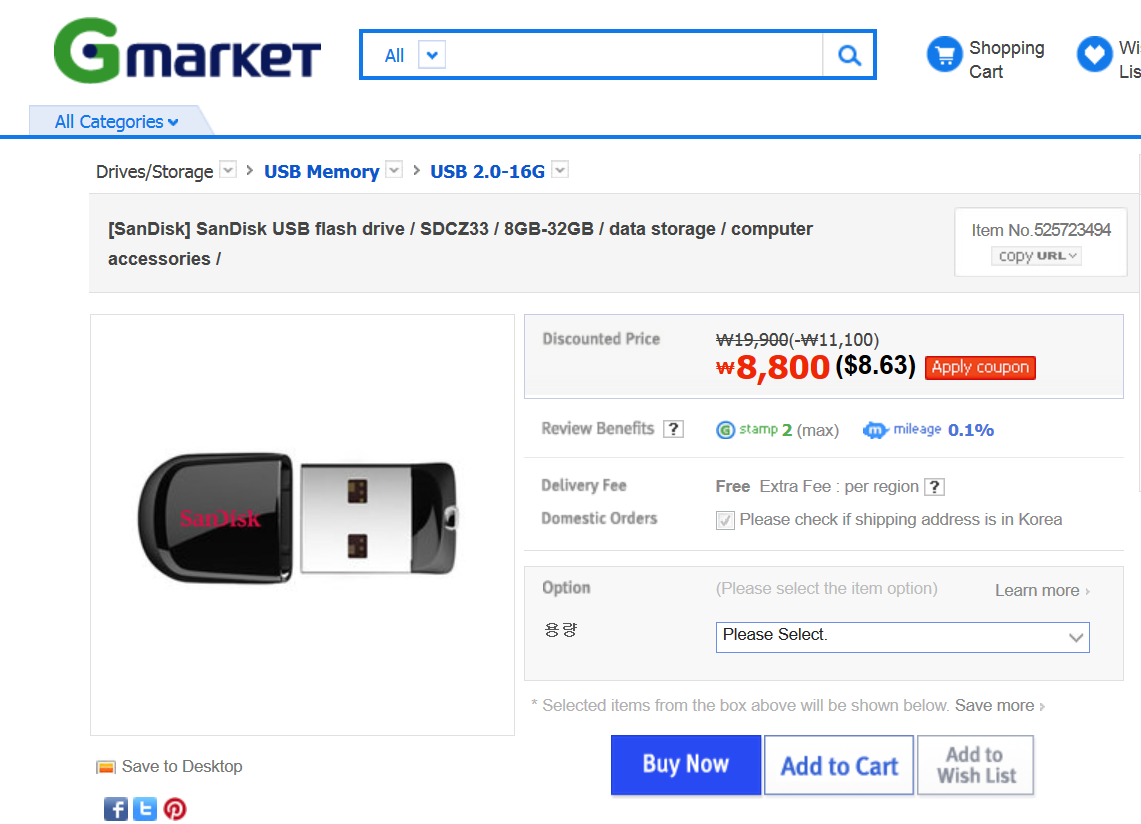 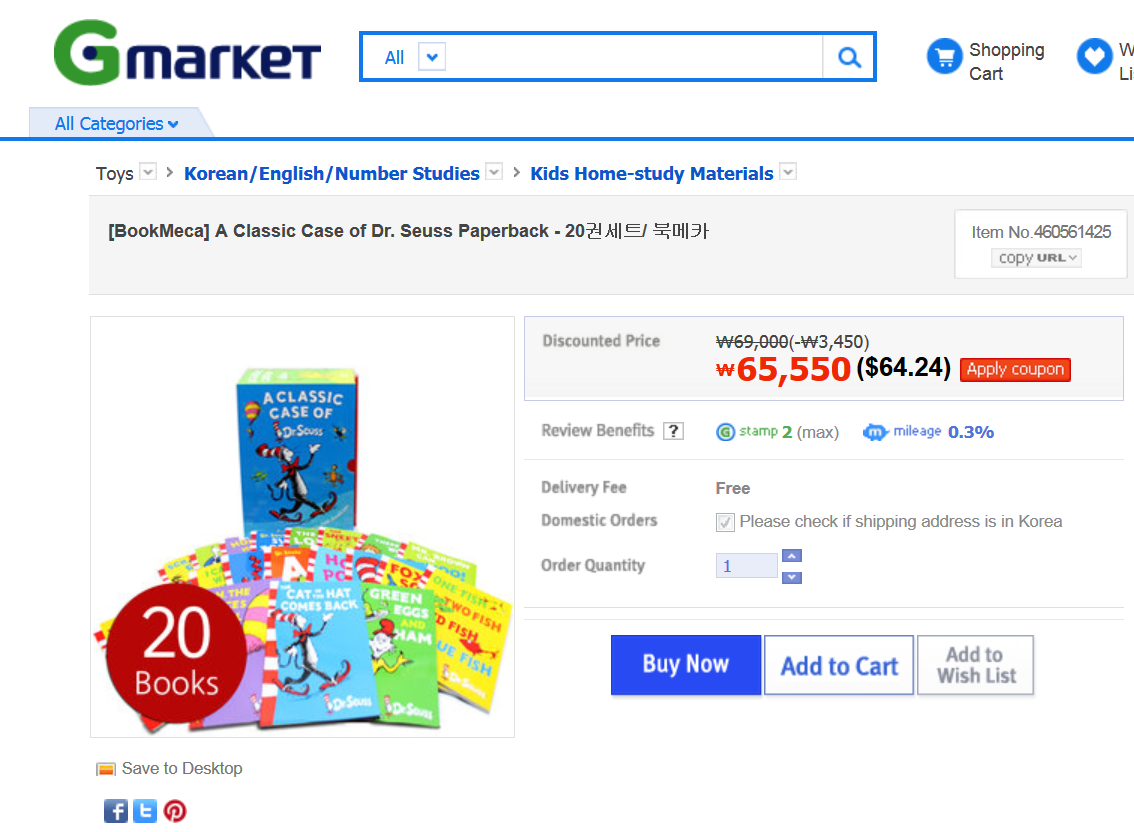 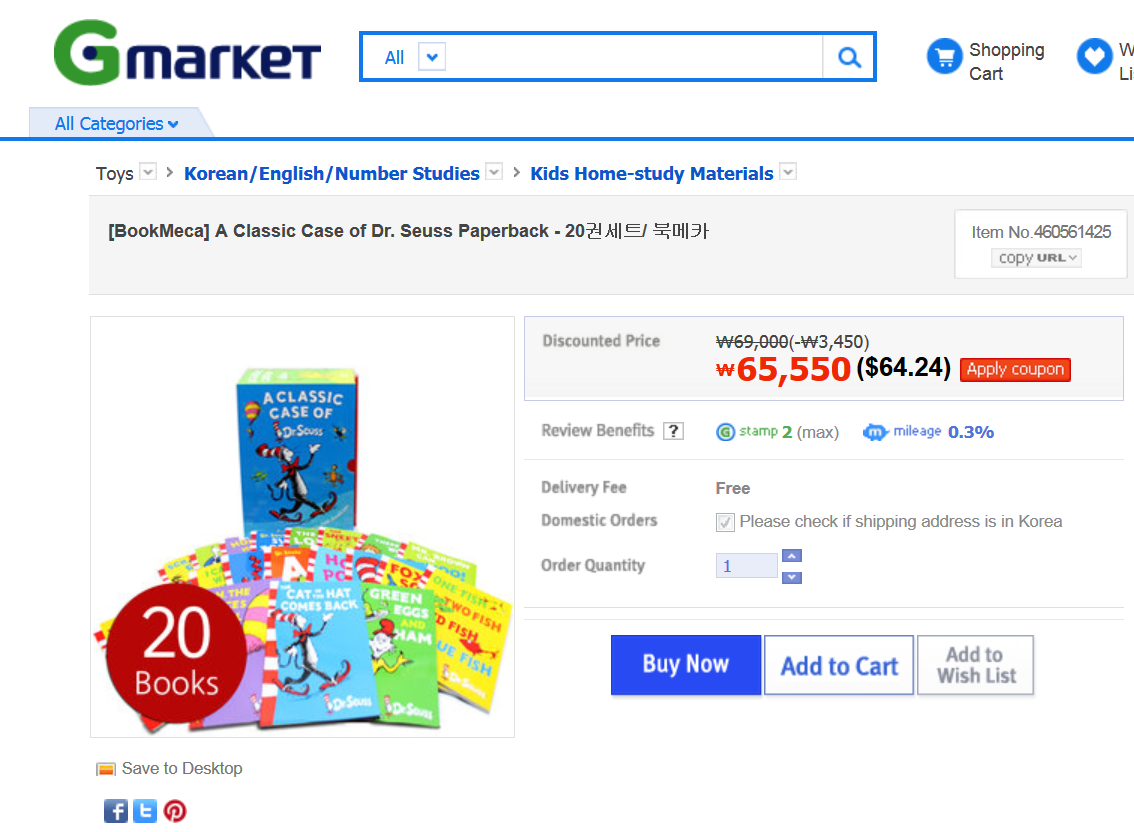 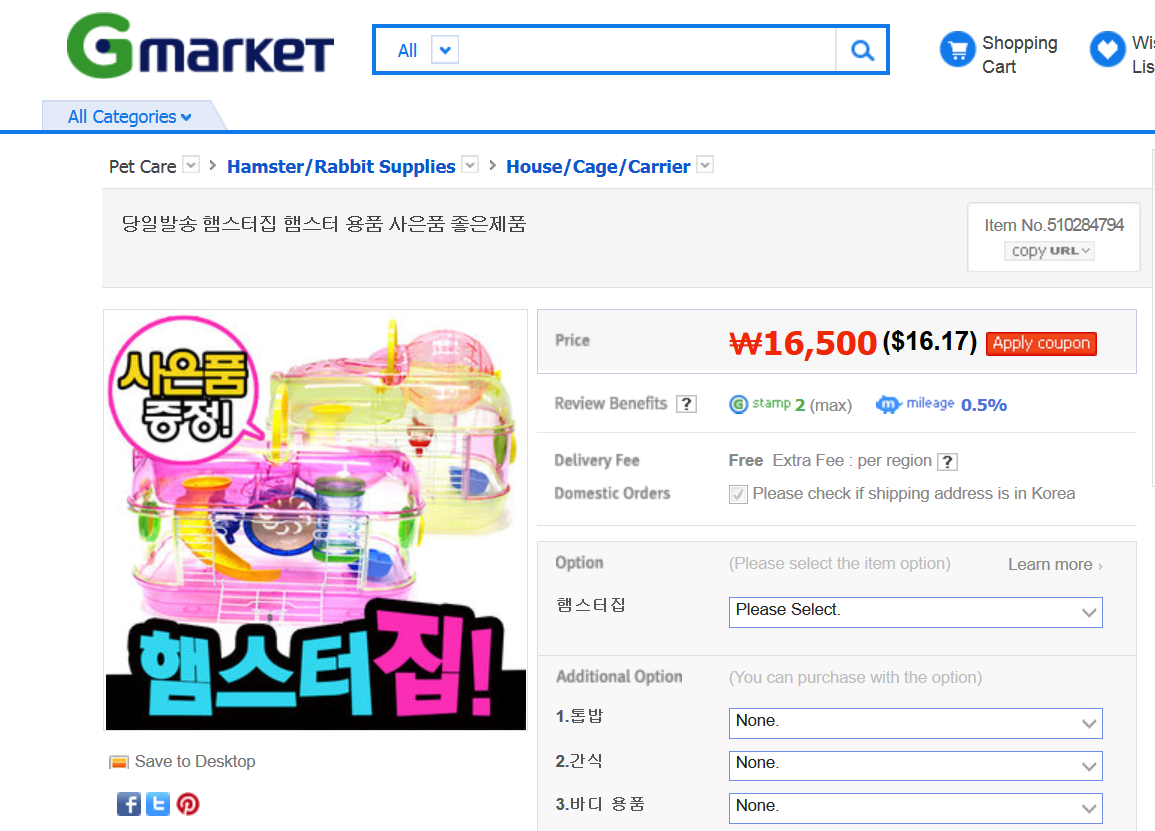 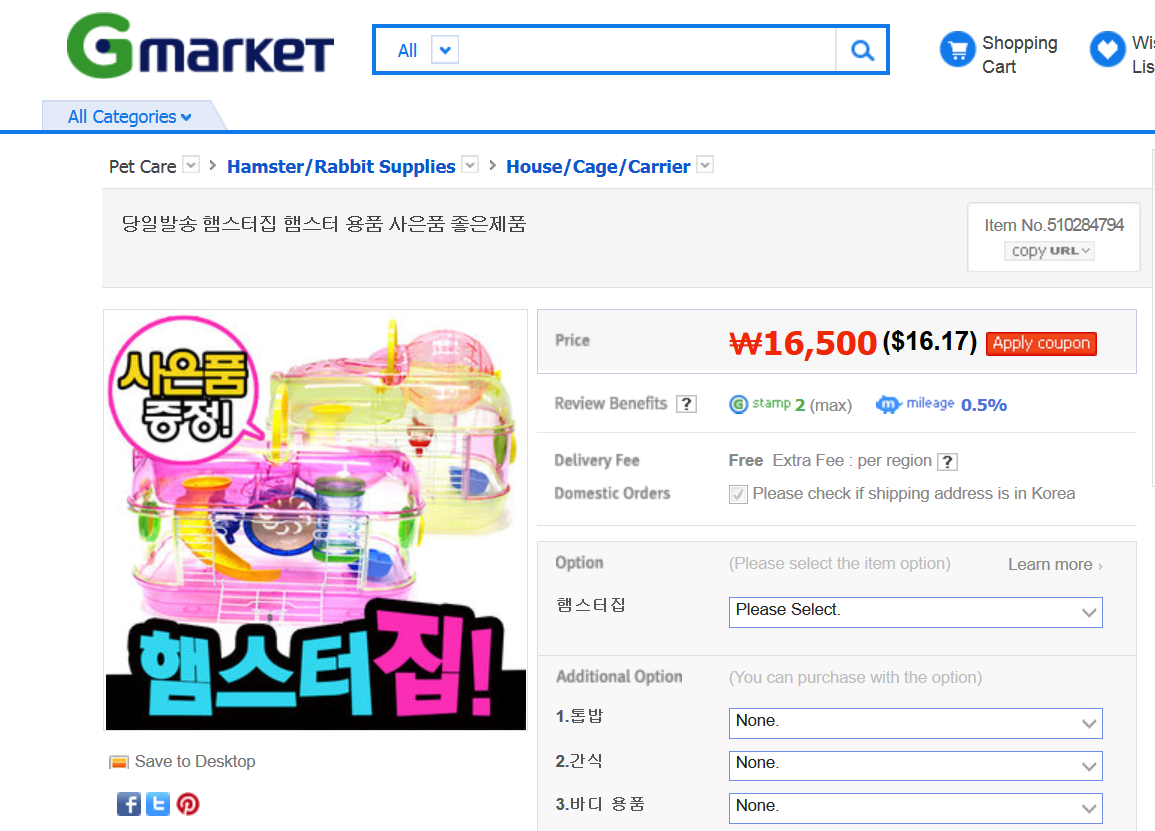 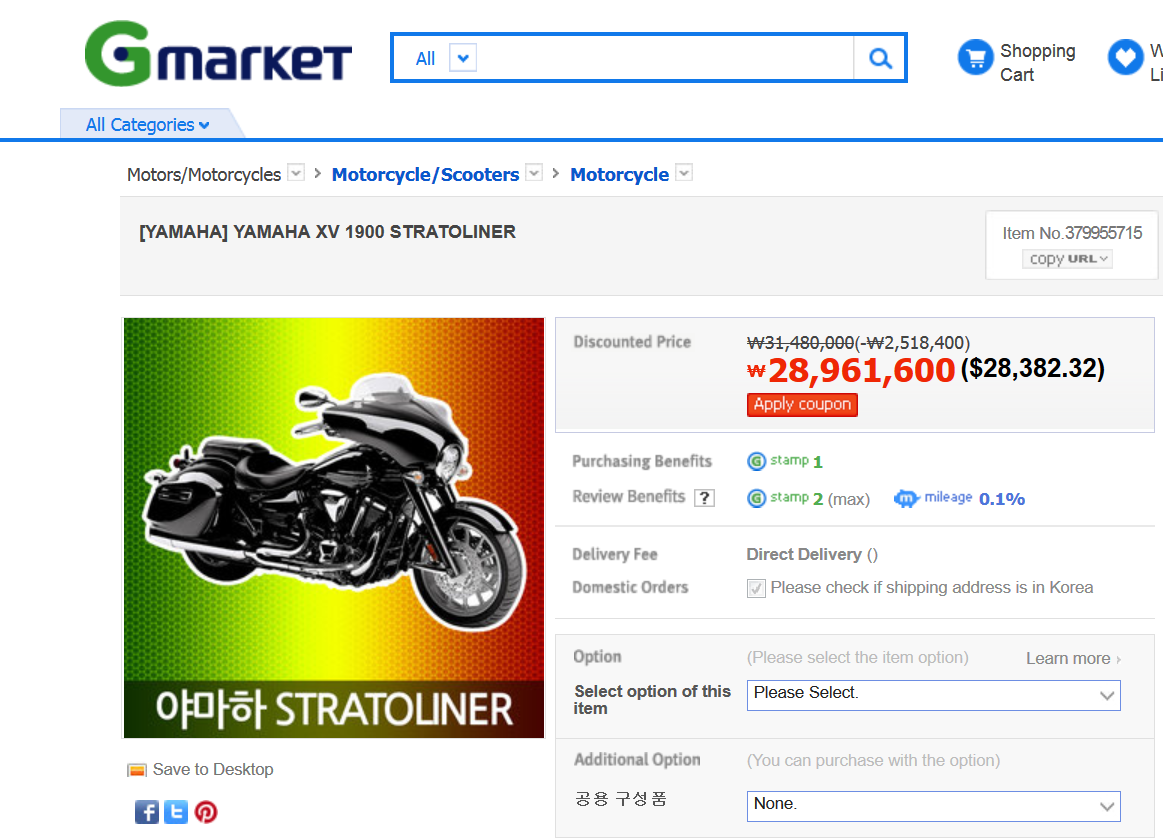 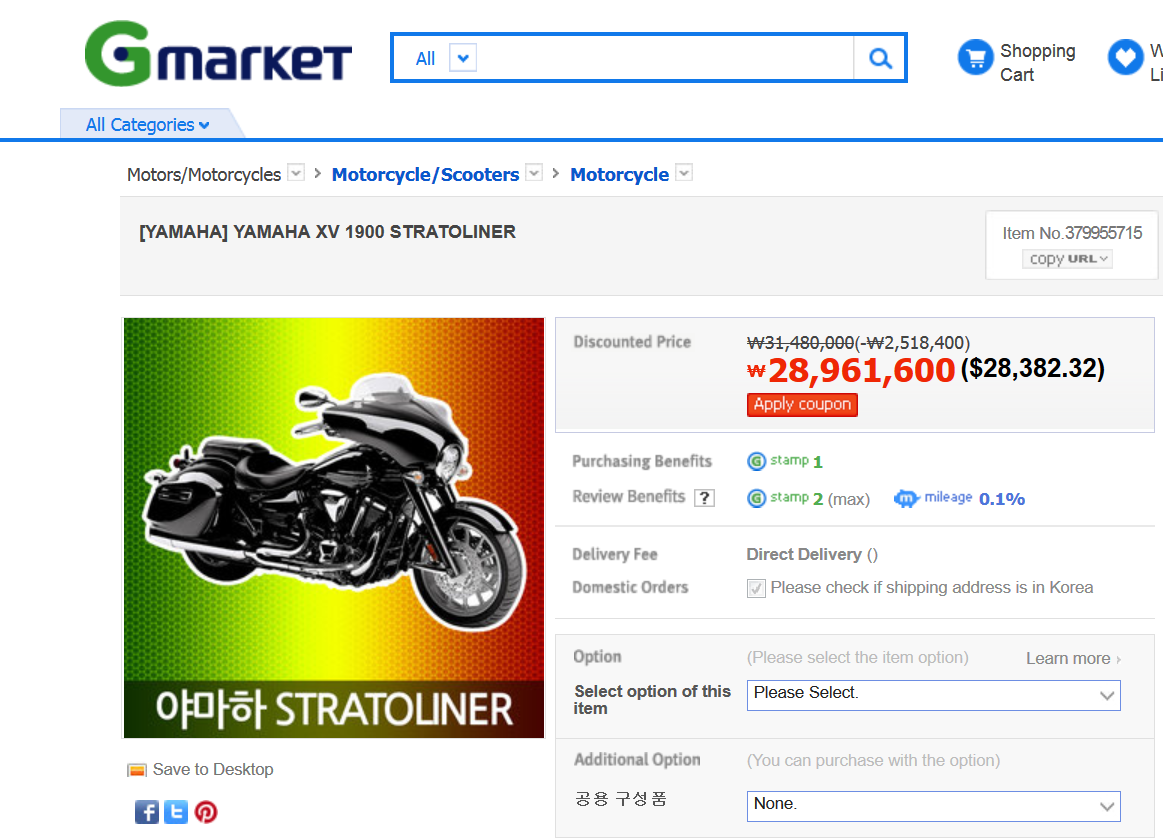